Lecture 06Timers
CE346 – Microprocessor System Design
Branden Ghena – Spring 2021
Some slides borrowed from:Josiah Hester (Northwestern), Prabal Dutta (UC Berkeley)
Today’s Goals
Understand the role of clocks in a microcontroller

Explore functionality of various timer peripherals on the Microbit
2
Outline
Clocks

Timers

Real-Time Counter

Watchdog
3
What are clocks?
Clock signals, in the microcontroller context, are oscillating square wave signals used to latch inputs



A clock MUST be running for (almost) anything on a microcontroller to function (processor and peripherals)
Exceptions:
Low-power input interrupts
GPIOTE port interrupt, Analog LPCOMP interrupt, NFC sense interrupt, USB power interrupt
Reset signal
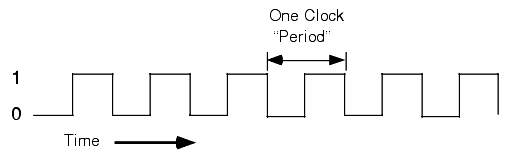 4
Generating clocks
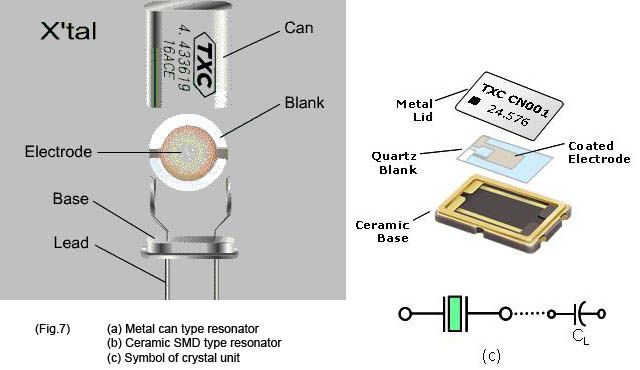 External crystal oscillator
Creates clock signal
Chunk of quartz
Behaves like RLC circuit but uses less energy

Internal mechanisms
RC oscillator
Creates clock signal
Less accurate and higher energy than crystal
Phase-Locked Loop (PLL)
Multiply input to create new higher frequency clocks
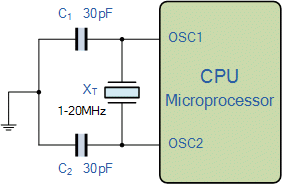 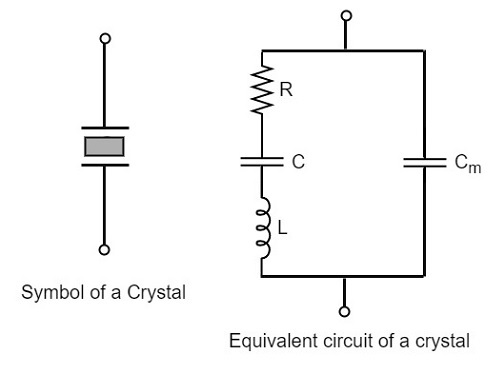 5
Microbit crystal for nRF52833
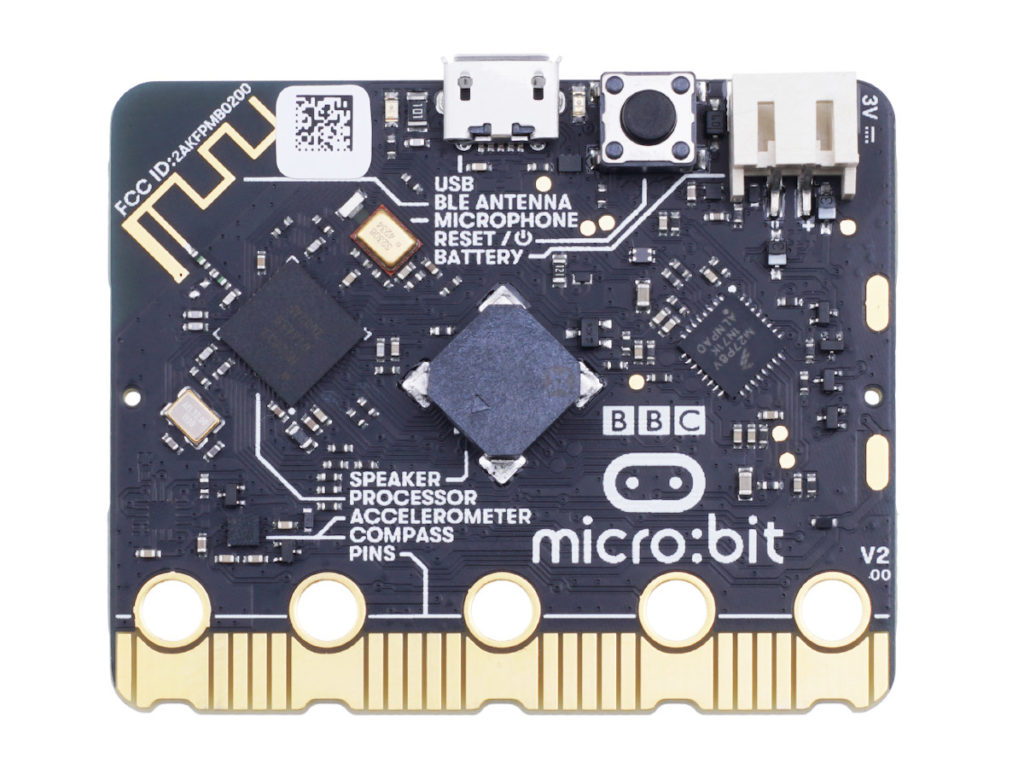 6
Clocks and energy
Fundamental tradeoff
Faster clock gets things done faster but uses more energy
Slower clock uses less energy but gets things done slower
Which to use depends on the situation
CPU bound: faster clock, IO bound: slower clock
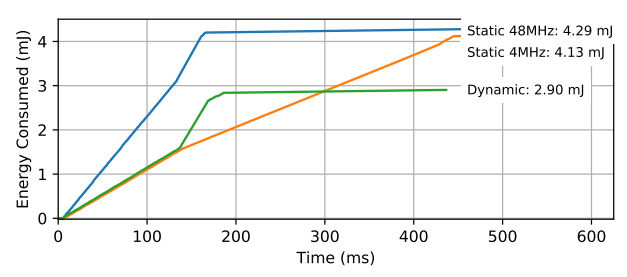 Example of clock selection for a mixed load (part IO, part CPU)

Energy consumed becomes a horizontal line when the task is completed
Chiang et al. “Power Clocks: Dynamic Multi-Clock Management for Embedded Systems” EWSN 2021
7
Controlling clocks
Some microcontrollers provide extremely fine-grained control over clocks
Really complicated section of code to get working
Many combinations are invalid
Manually enable/disable clocks as needed

nRF52 instead gives almost no control but is easier to use
One 64-MHz clock for processor
Multiple peripheral clocks, but (most) peripherals are hardwired to one
16 MHz for almost all peripherals (PDM and I2S are 32 MHz)
Low-frequency 32 kHz clock for low-power peripherals
Automatically enables/disables clocks
8
nRF52833 clocks
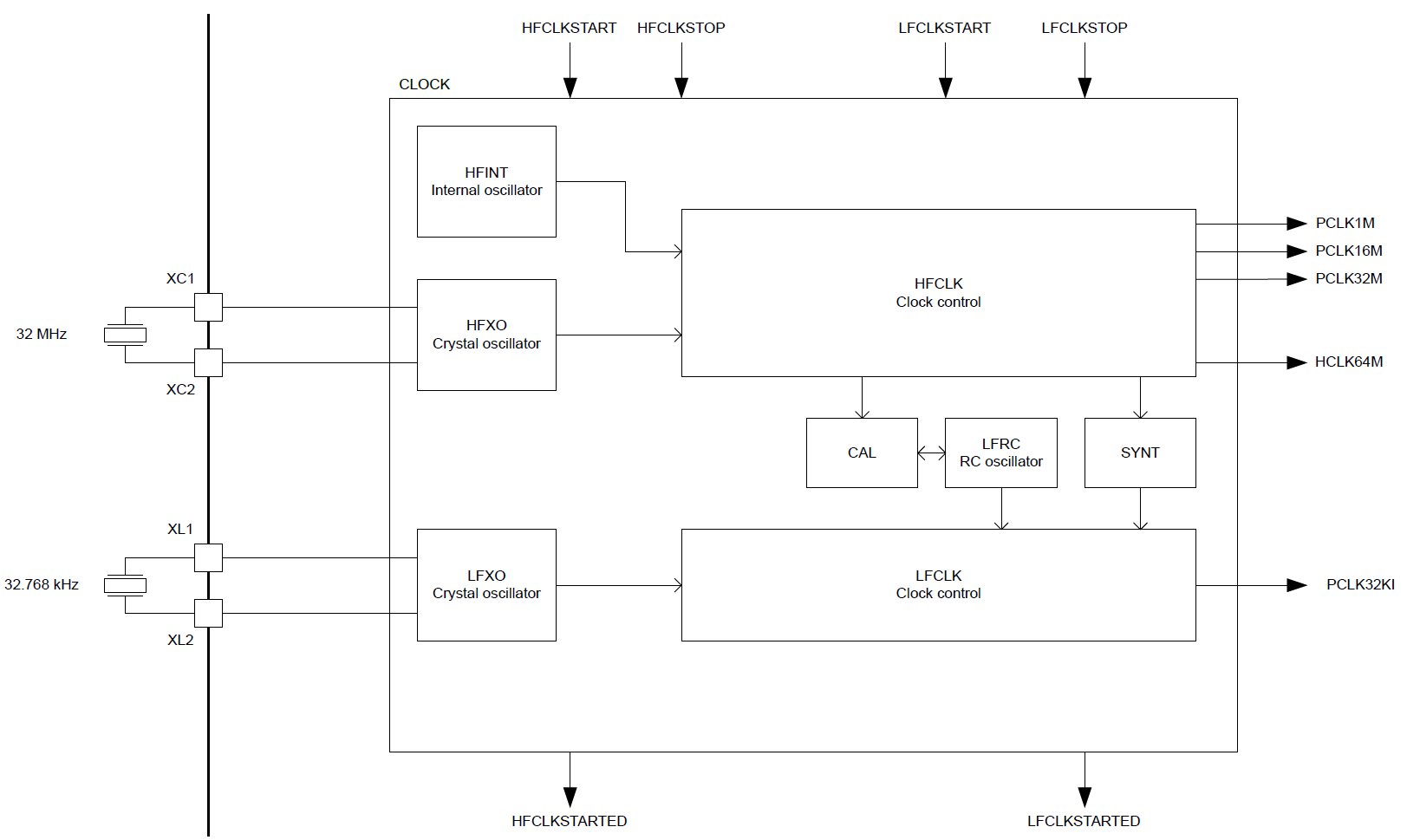 Optional: for lower energy and higher accuracy
9
Electrical characteristics
Active power of clocks
32 kHz crystal run current: 			  0.23 μA
32 kHz RC oscillator run current:		  0.70 μA
32 MHz crystal average run current: 300-700.00 μA
32 MHz standby current:		        110.00 μA

Startup time for external crystals
32 kHz crystal: 250-500 ms (milliseconds!!!)
32 MHz crystal:  60-200 μs
Beware: switching can lead to delays and instability
nRF52 uses RC oscillator while crystal is not yet ready
10
Outline
Clocks

Timers

Real-Time Counter

Watchdog
11
Timer peripherals
Common need for embedded systems: sense of time
Start this behavior after a certain amount of time
Stop this behavior after a certain amount of time
Measure how much time passed between two events

Timer peripherals
Input is one of the system clocks
Counts up a register at each clock tick
Looking at register at start and end can give real-world duration
Compare to saved value and trigger interrupt on match
Allows interrupts to be scheduled in the future
12
Timer peripheral on nRF52833
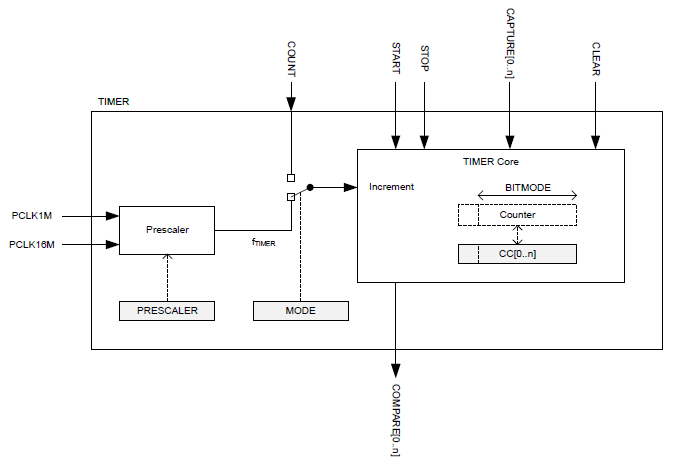 13
Input and Prescaler
14
Alternate input source for counter mode
Counter mode works with non-timer inputs
E.g. GPIO input event


Count anything!
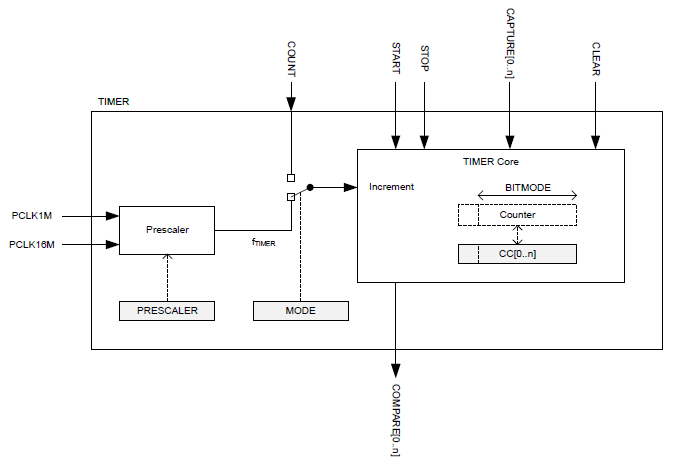 15
Capture/Compare registers (CC)
32-bit storage registers (each timer has multiple)
Uses: capturing or comparing

On Capture[n] event
Internal Counter value copied to CC[n]

Capture used to measure durations of events
Capture can be triggered by software or by Events from other peripherals
Multiple registers to measure multi-part events
16
Comparing with CC registers
When internal Counter value equals a CC register
Corresponding Compare[n] event is triggered
Can trigger interrupts

Usually written to in advance to start/stop behavior
Toggle LED every second
Sample sensor every five minutes
Refresh LED matrix every 1/60 seconds
17
The nRF52833 has multiple Timer instances
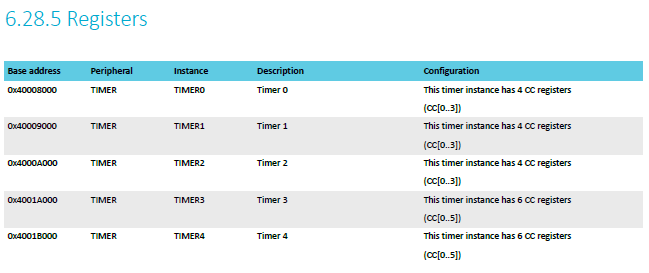 18
Bonus concept: shorts
Reminder: Tasks are inputs and Events are outputs
Shorts connect an Event to a Task within a peripheral
Tasks and Events are fairly nRF specific

Timer shorts
Connect Compare[n] to Clear
Connect Compare[n] to Stop
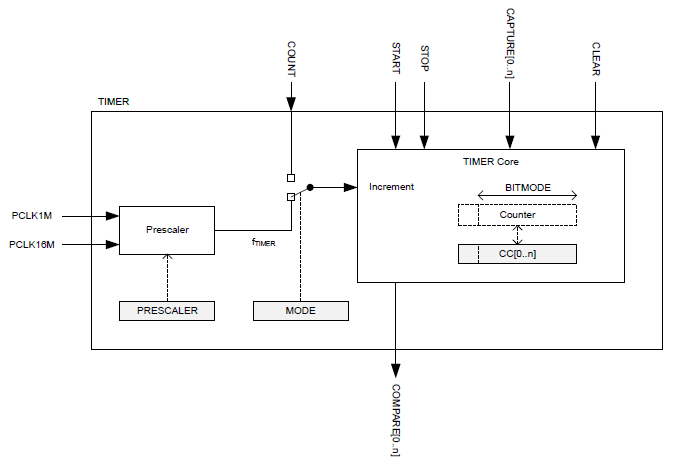 19
Usage: how do we set a one second timer?
Warning: what if you’re setting a 1 us timer instead? Or a 100 ns timer?

Timer could expire before software writes it to the peripheral.
20
Check your understanding
Prescaler value is 4
Current internal Counter value is 0x1000
Want a 0.5 second timer

What do you set the CC[0] register to? (32-bits)
21
Check your understanding
Prescaler value is 4
Current internal Counter value is 0x1000
Want a 0.5 second timer

What do you set the CC[0] register to? (32-bits)
1 MHz Timer frequency -> 500,000 ticks in 0.5 seconds
500000 -> 0x7A120
Plus initial value of counter = 0x7B120
22
Outline
Clocks

Timers

Real-Time Counter

Watchdog
23
Real-time Counter
Low-power (32 kHz) version of Timer
Only a 24-bit internal Counter







Note: abbreviated RTC, but that already means something else (Real-Time Clock)
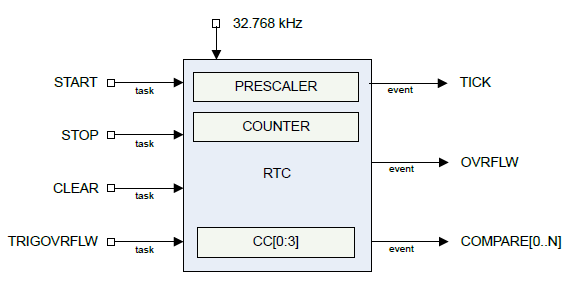 24
Differences between Real-Time Counter and Timer
Runs off of LFCLK instead of HFCLK
With smaller prescaler value (4096 vs 32768)

24-bit counter vs 32-bit counter for Timer

Can read the Counter value directly
No need for Capture task

Otherwise extremely similar. Just a low-power version of Timer
25
Time resolution for Real-Time Counter
26
Outline
Clocks

Timers

Real-Time Counter

Watchdog
27
Reliable systems
What’s the most common way to solve computer problems?
Turn it off and turn it on again.


Why?
28
Reliable systems
What’s the most common way to solve computer problems?
Turn it off and turn it on again.


Why?

Resets “state” to original values, which are likely good
Startup is often well-tested

It’s long-running code interacting in unexpected ways that leaves systems in a broken state
29
Watchdog timer (WDT)
Focused on failures where the system “hangs” forever
Maybe software, maybe hardware!

Can’t know for certain the system is hung, but can know practically
Select a timeout that is the maximum amount of time you expect the system to ever go without looping in main()
Multiply it by 2-10
Set a watchdog timer to that value

If watchdog timer ever expires, it resets the system (in hardware)
30
Watchdog configuration
31
Running applications with a watchdog timer
Need to periodically reset the watchdog to keep it from expiring
Known as “feeding” the watchdog or “kicking” the watchdog

Reload Request register
Must write sequence 0x6E524635 to reload watchdog
Incredibly unlikely to happen by accident

While running, watchdog is protected from modification
Configure once, run forever (at least until a reboot)
Only option is to make periodic Reload Requests

Default off on the nRF52833 (default on for the MSP430!)
32
Outline
Clocks

Timers

Real-Time Counter

Watchdog
33